Mitigating Low Literacy and Math Scores in Public Schools
MARCUS TRUONG & MIMI DARGAN
[Speaker Notes: Public schools in low-income areas struggle with math and reading proficiency due to underfunding from local property taxes, leading to disparities in academic outcomes.
 Students who failed in school or drop out at a young age are likely to engage in criminal activities.
Poor performance in math and reading leads to difficulties in filling high-skilled positions for young adults.
Those who did not graduate from middle school are at higher risk for homelessness, incarceration, and other undesirable ways of living in their future.
Our proposed solution is to invest in infrastructure of low-income schools and develop strategies for community engagement using grants from the Department of Education.]
Analysis of the issue
[Speaker Notes: Differences in property tax rates vary across neighborhoods, resulting in schools in wealthier areas with higher property tax bases receiving more funding compared to those in poor areas. This unequal distribution of resources directly contributes to the gap in academic achievement among schools. 
The current education system lacks equity as school students without resources like technology, counseling, and academic advisory are underperforming and showing dangerously low scores in basic arithmetic and literacy. 
Local property tax dictates how much money each school is allocated from the federal government, however, if born into a poverty zone, access to learning necessities are severely limited as school in theses districts are overpopulated and unfunded/understaffed.]
Options...
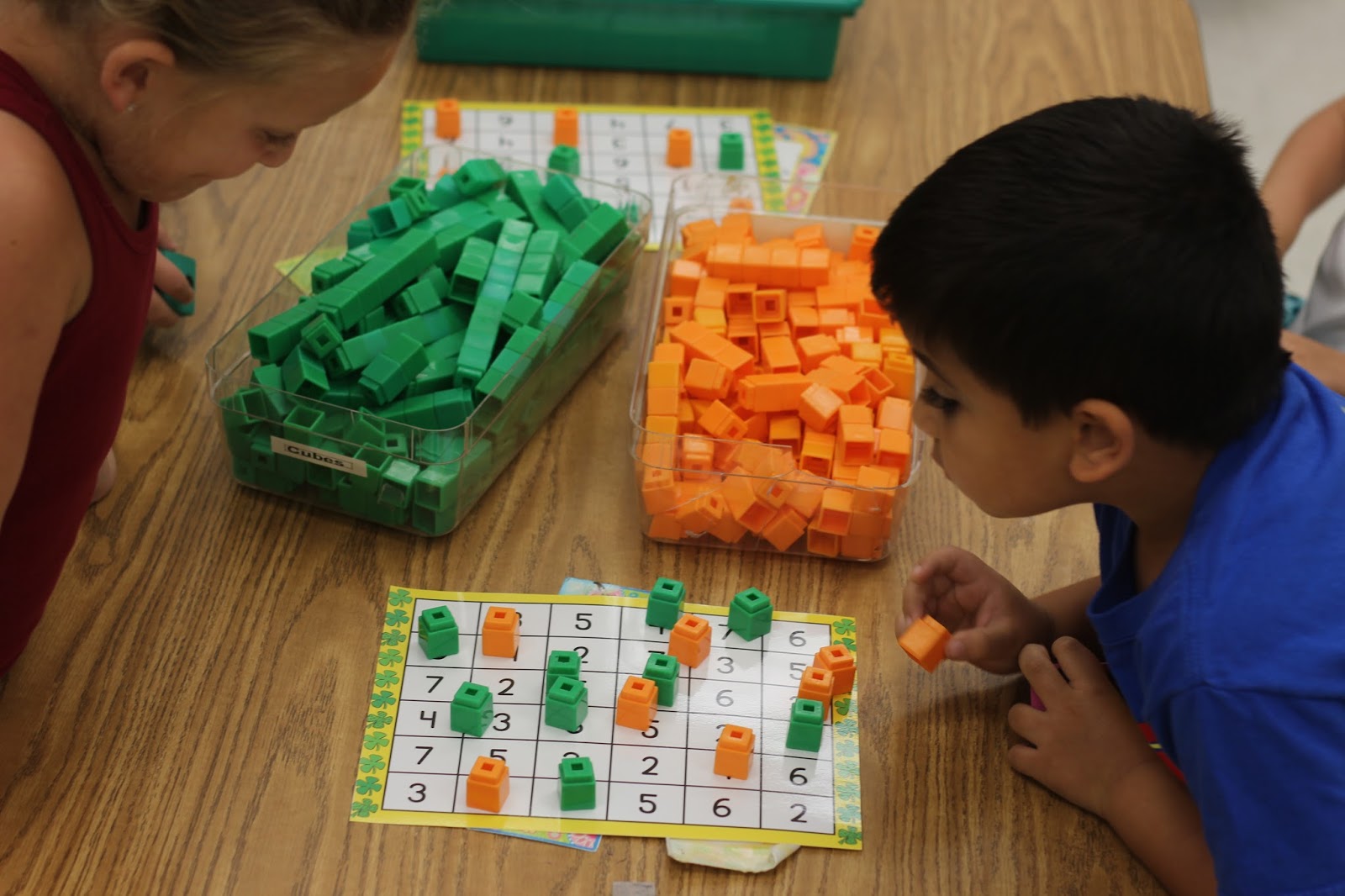 Enhanced Report Cards
Pros: Increases transparency in education transparency.
Cons: Potential administrative burden.
Resolution: Standardize reports and train staff.
Investment in Infrastructure
Pros: Better facilities improve student outcomes.
Cons: Questionable efficacy of broad funding.
Resolution: Implement evaluation frameworks to track fund usage.
After-School Programs
Pros: Boosts engagement and academic success.
Cons: Funding issues.
Resolution: Collaborate with nonprofits and educational institutions.
Public Safety and Justice Initiatives
Pros: Decreases youth crime, enhances community safety.
Cons: Need for external investment.
Resolution: Link education to public safety to attract corporate support.
[Speaker Notes: Enhanced Report Cards Upside: Provides a more transparent and comprehensive assessment of school environments, informing parents, colleges, policymakers, and the community about the environment of student’s education. 
Opposition: Concerns about the additional administrative burden can be alleviated through the implementation of a standardized reporting system and adequate training for school staff. 
Support/Opposition: Likely to receive support from educational advocates focused on transparency and accountability; however, schools with limited resources may resist due to the perceived pressure of exposing deficits. 

2. Broad investment in low-income public school infrastructure: 
Upside: Creates an improved learning environment for all students and potentially enhances overall educational performances. 
Handling downside: To address concerns about the effectiveness of broad investments, the school board will implement rigorous monitoring and evaluation frameworks to ensure the optimized use of funds. 

3. Expansion of after school volunteer organizations such as the Boys and Girls Club and YMCA: Upside: Enhances student engagement with academic material at school. This will improve attendance and proficiency rates. 
Handling downside: Concerns over funding can be addressed by forming partnerships with non-profit groups and colleges. 

4. Public Safety and Justice Initiatives in Education: 
Upside: Reduction in youth crime, promoting societal safety and well-being. 
Downside management: Emphasize education and public safety to garner support from companies to invest in the youth.]
Recommendations